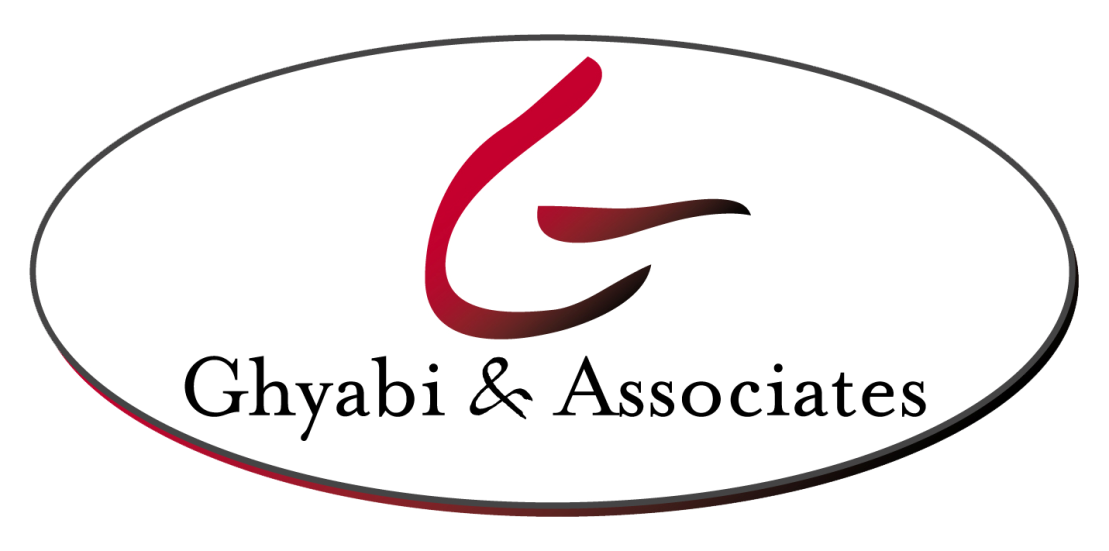 LRTP Modeling Status Update
2040 Long Range Transportation Plan for River to Sea TPO
TCC/CAC
April 21, 2015
OVERVIEW
The Central Florida Regional Planning Model (CFRPM) serves as the travel demand forecasting tool
Preliminary projected Year 2040 deficiencies presented to the LRTP Subcommittee on March 27, 2015
Based on the model and a review of general growth trends
Two alternative scenarios to be modeled and analyzed 
Highway Only
Transit Alternative
Approved by LRTP Subcommittee
Highway Only Alternative
aka Transportation Trend Scenario
Roadway Improvements Only
Roadway Widenings
New Extensions
Input utilized to develop improvement list:
Strategic Intermodal System (SIS), Other Arterial Projects and Projects per Stakeholders Input
Volusia County’s Public Works Strategic Roadway Plan (unfunded priority corridor improvements) projects list
Farmton DRI developer funded projects list
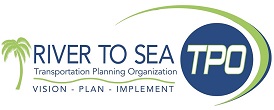 Transit Alternative
aka Alternative Land Use Scenario
All roadways included in the Highway Only Alternative
Existing route service enhancements and new transit routes
Input utilized to transit enhancements:
2035 LRTP Mass Transit project list
Votran’s adopted Transit Development Plan (TDP) projects list
Sustainable Development Corridors as identified in the adopted Alternative Land Use Scenario (Characterization Framework Map) 
Transit service added along SR A1A and US 1 to provide connections between Flagler and Volusia counties
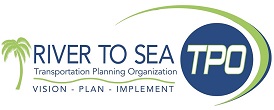 Next Steps
Present results of model alternatives to the LRTP Subcommittee for review and discussion
April 27, 2015

Present results to TPO committees

Develop Draft Projects lists for 2040 LRTP Cost Feasible Plan model run
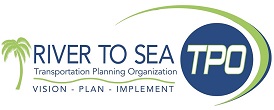 CONTACT INFORMATION
Martha Moore, PE
Ghyabi & Associates, Inc.
904.396.5727

Jean Parlow
River to Sea TPO
386.226.0422 Ext. 20417

Scot Leftwich, PE
Leftwich Consulting Engineers, Inc.
407.281.8100
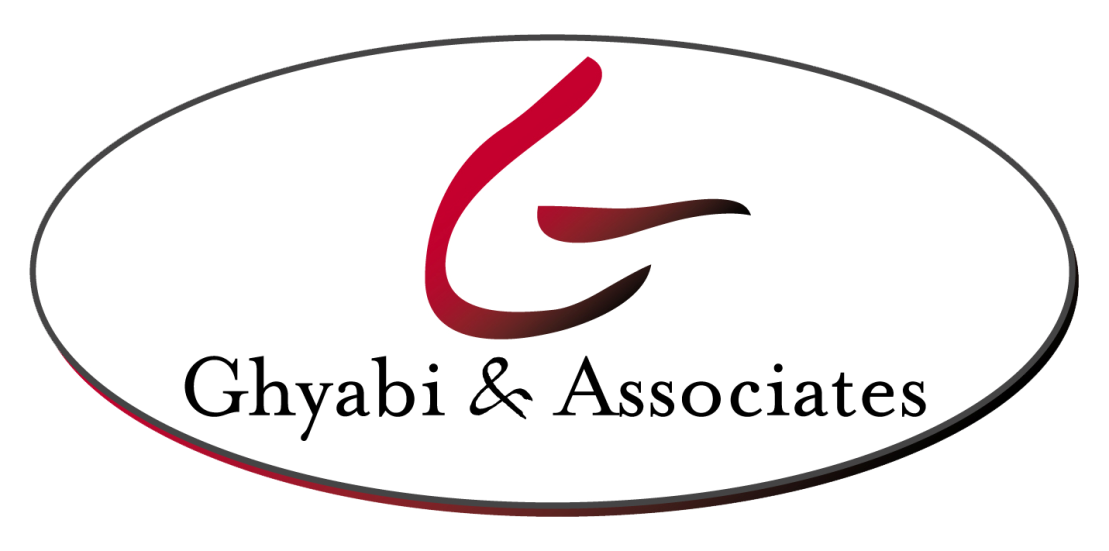 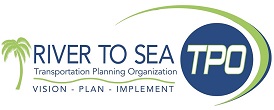 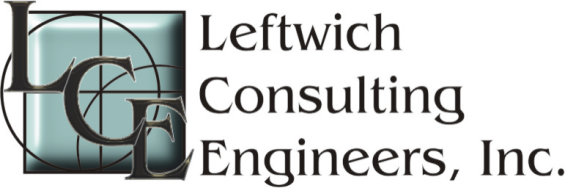